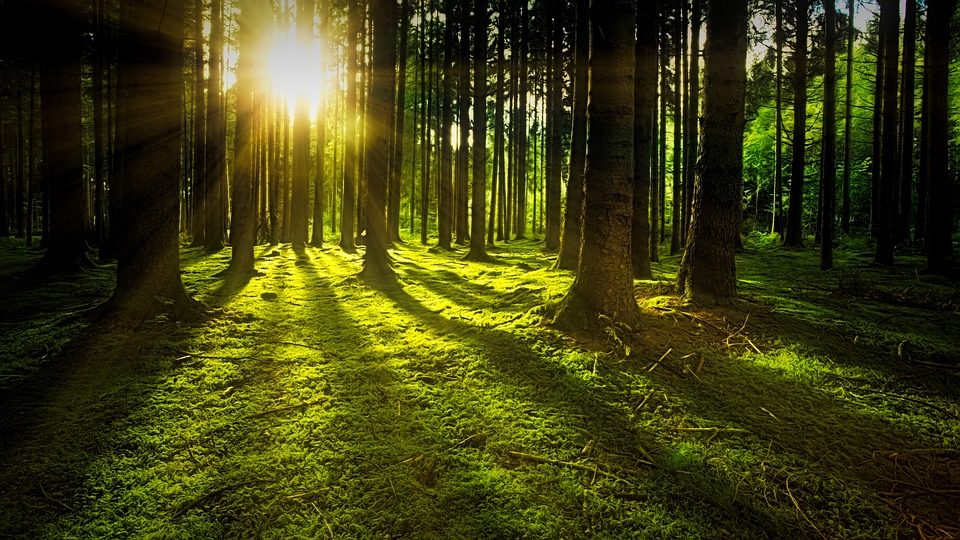 Ly gyakorlása
Olvasd el a következő történetet, majd oldd meg a hozzá kapcsolódó feladatokat!
Or-so-lya  és  Ká-roly  sze-ret-nek  bo-lyon-ga-ni  a falu ut-cá-in, a  kö-ze-li  er-dő-ben  és  a  fo-lyó  part-ján.
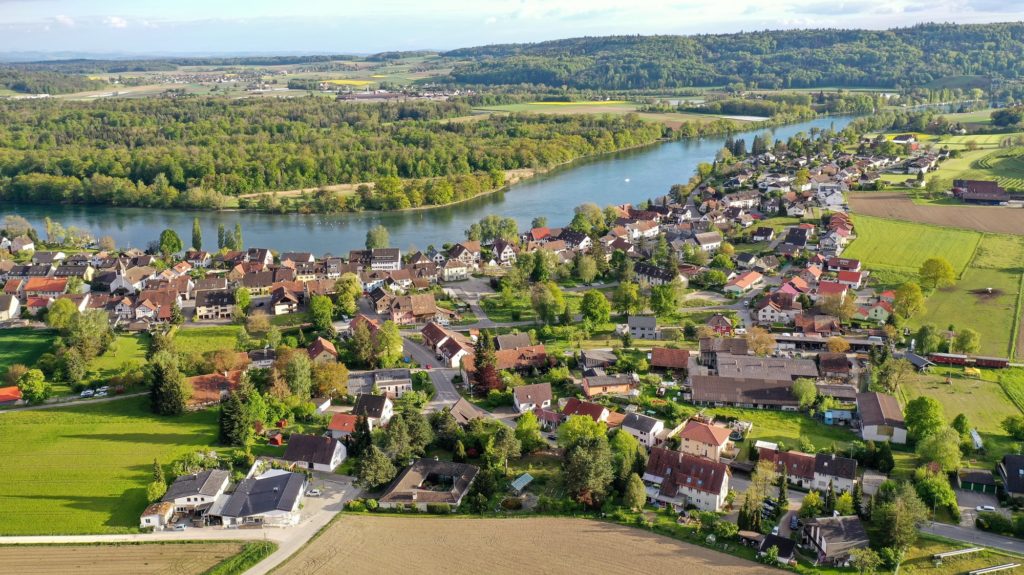 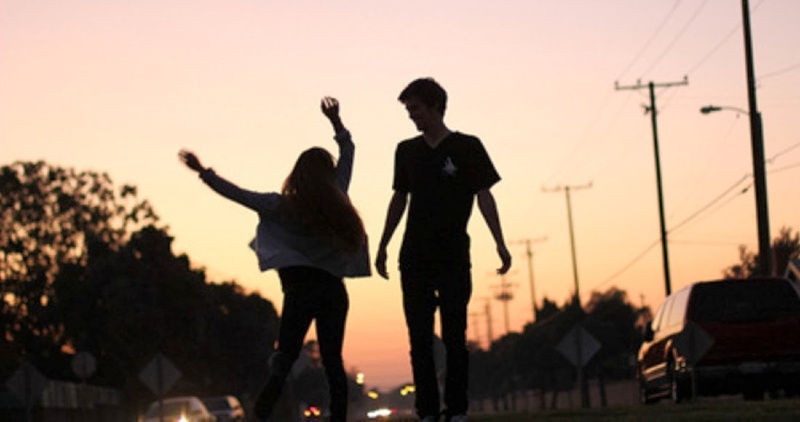 Teg-nap  ész-re-vet-ték,  hogy  a  falu  szé-lén  lévő  vil-lany-osz-lop-ra  visz-sza-jött  a  gólya.  É-pí-te-ni  kezd-te  a  fész-két  galy-lyak-ból.
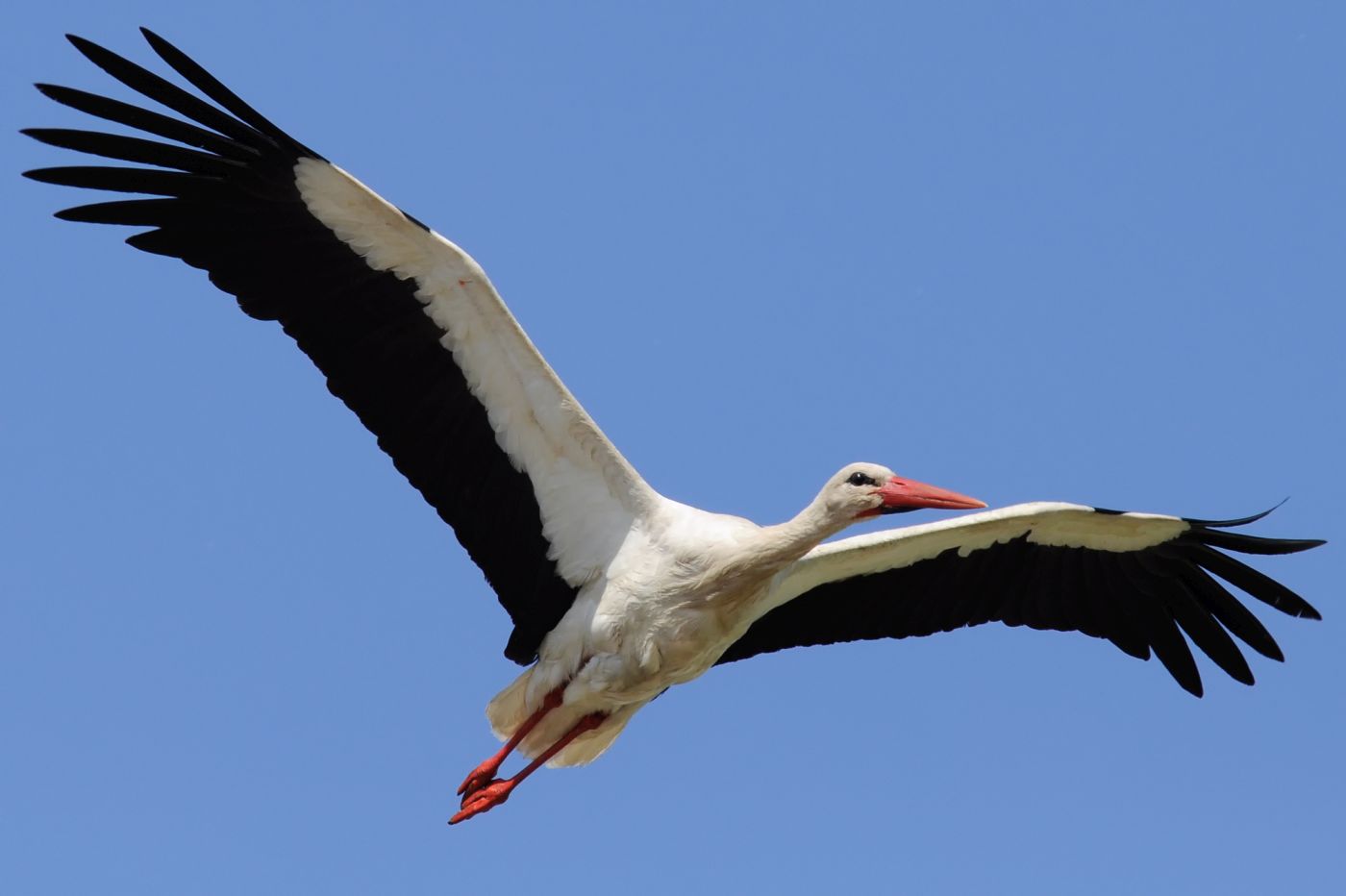 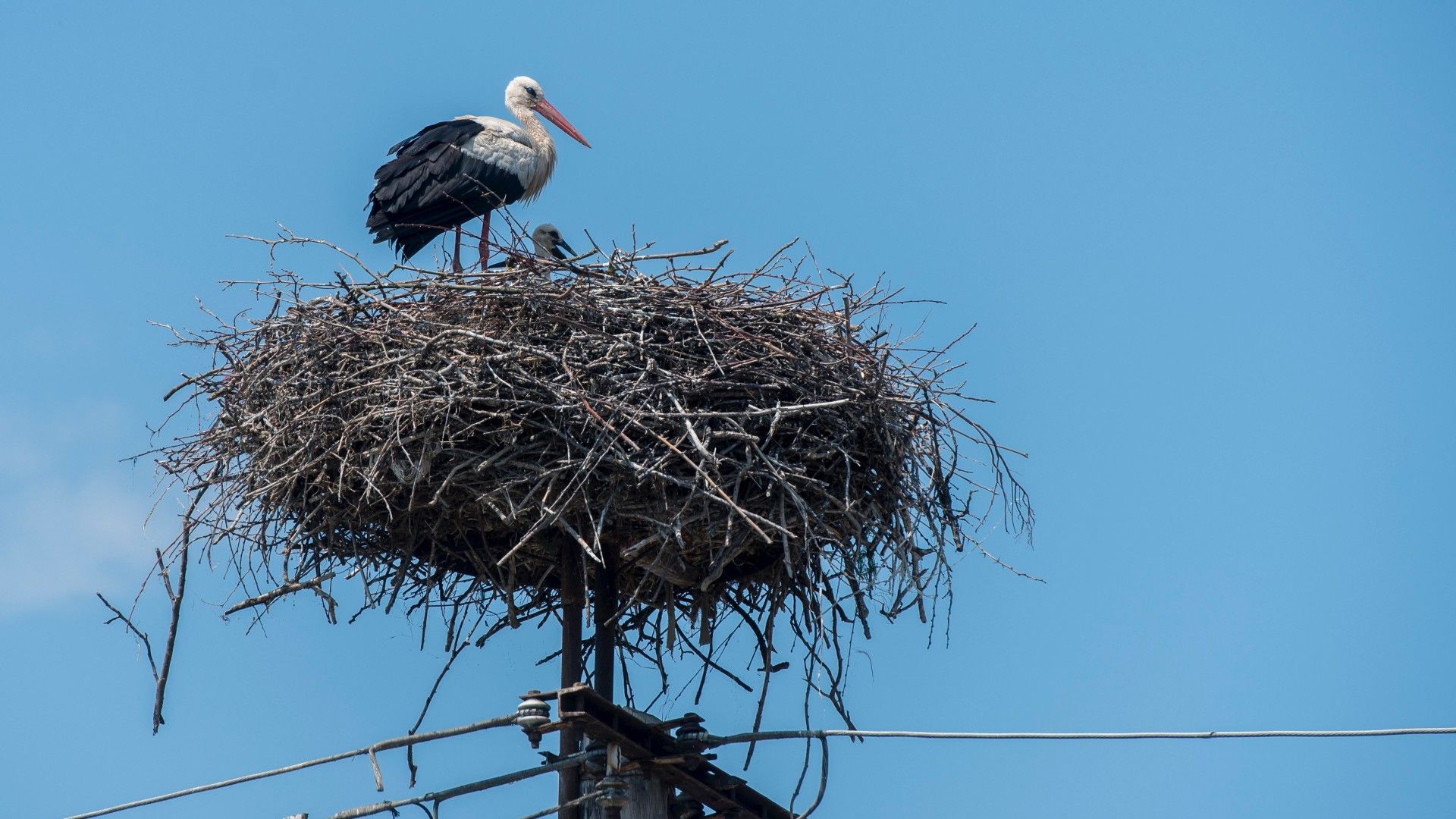 Az  er-dő   mé-lyén   ap-ró  lila  i-bo-lyák   nyíl-tak.   Fehér  hó-vi-rá-got  és  sárga  kan-ka-lint   is   láttak.
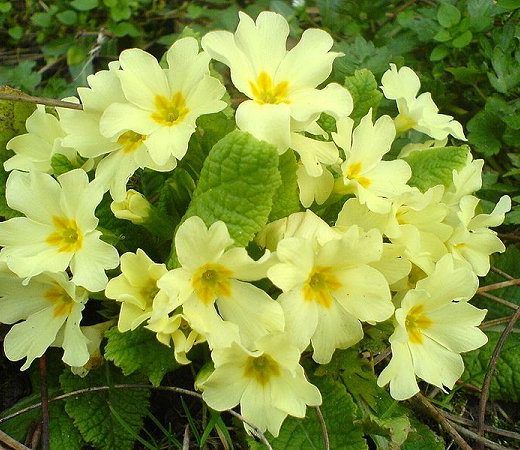 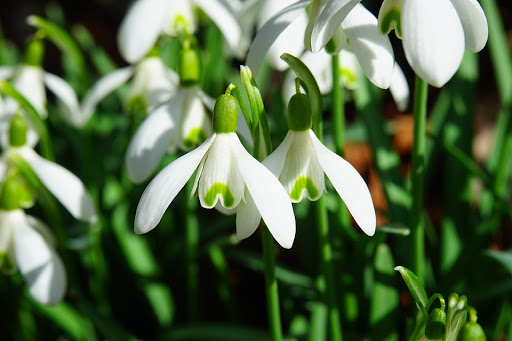 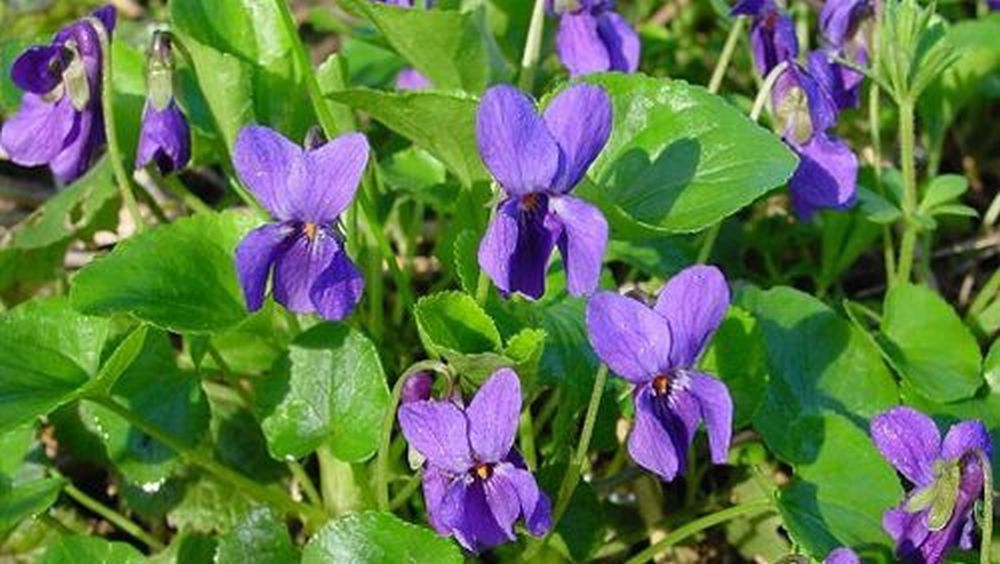 Hal-lot-ták, ahogy  egy  har-kály  ko-pog-tat  a  fán.  Egy  ba-goly  is  hu-ho-gott  tá-vo-labb.
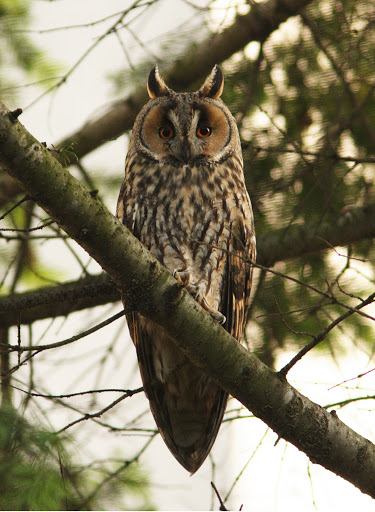 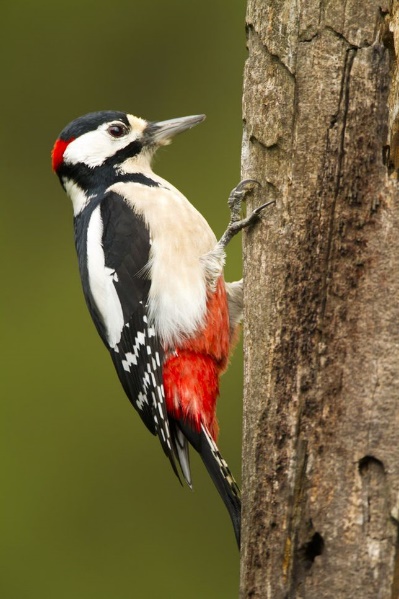 A  fo-lyó-nál  meg-áll-tak.  A  mély  víz   na-gyon  hideg  volt,  ahogy  be-le-dug-ták  az  uj-ja-i-kat. Haj-nal-ban  sok  eső  esett,  alig  győz-ték  ke-rül-get-ni  a  po-cso-lyá-kat. De  már  egyre job-ban  sü-tött   a  nap,  le-vet-ték  a  csuk-lyát  a  fe-jük-ről.
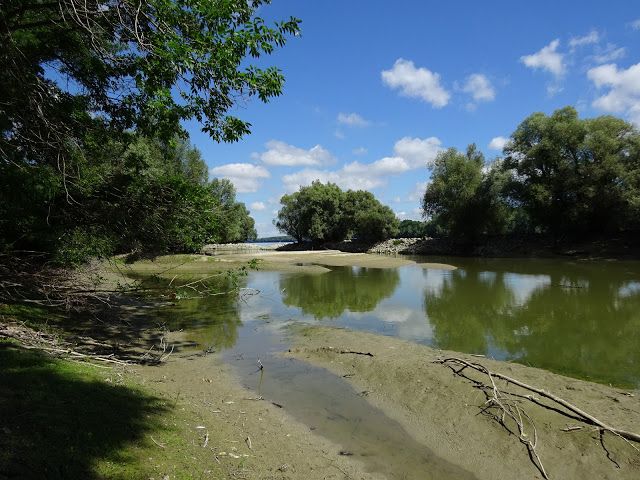 A-mi-kor  ha-za-ér-tek,  a   kert-ben   Mi-hály, az öccsük,  ge-reb-lyé-vel  szed-te  ösz-sze  a  le-vá-gott  á-ga-kat.  Se-gí-tet-tek  neki a na-gyob-ba-kat  fű-rész-szel  ket-té-vág-ni  és  ta-lics-ká-val  egy  ku-pac-ra  hor-da-ni.
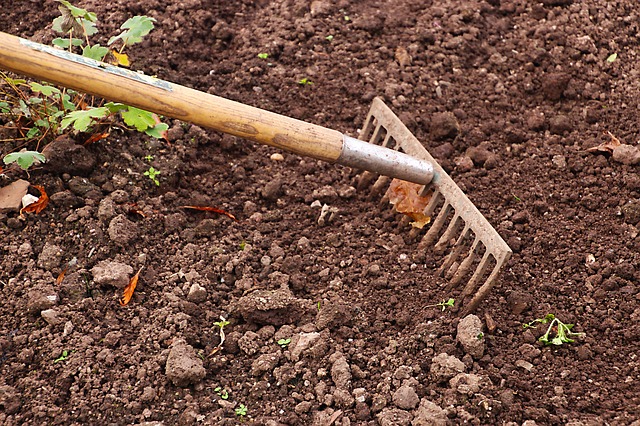 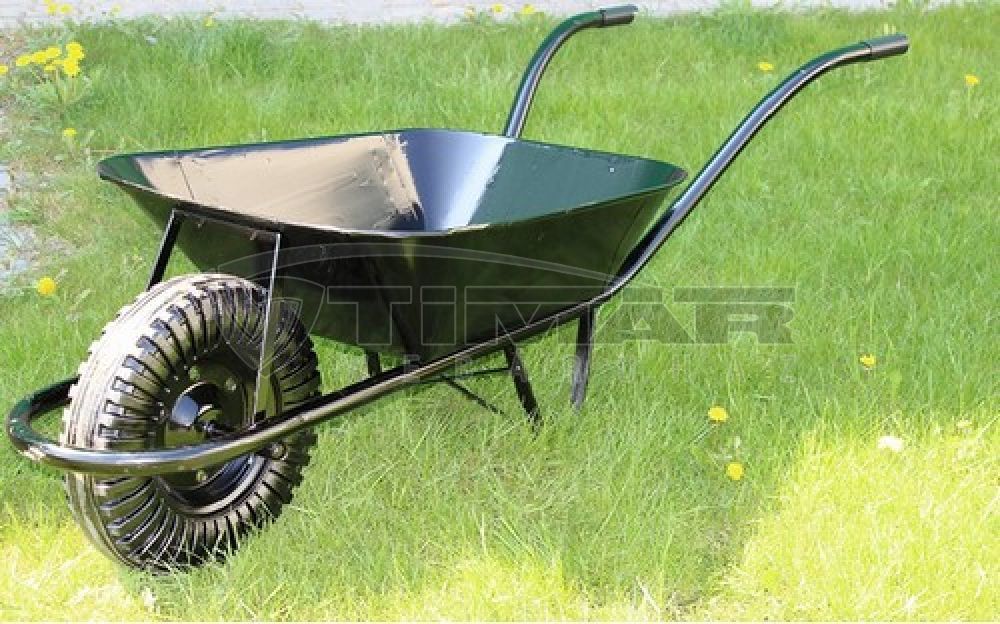 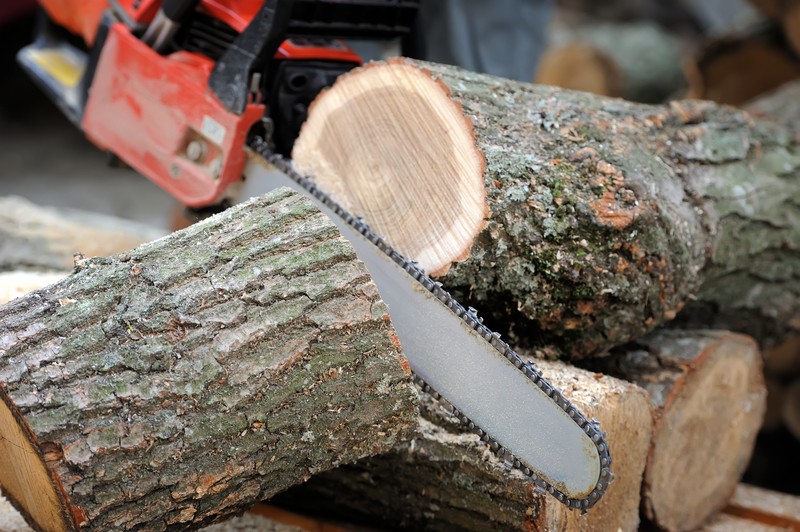 A-nya  sült  puly-kát,  pet-re-zsely-mes  krump-lit  és  sa-lá-tát  ké-szí-tett  e-béd-re.  A  hosz-szú séta  után  jó  ét-vágy-gyal  et-tek.
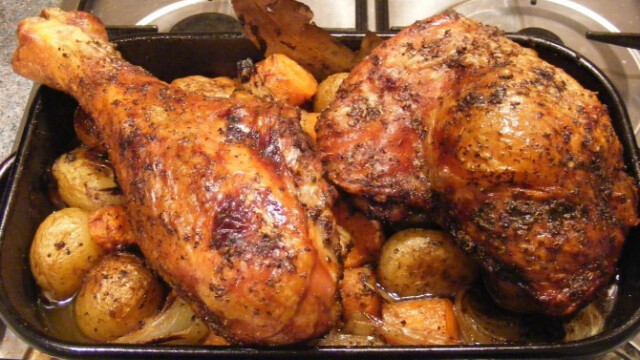 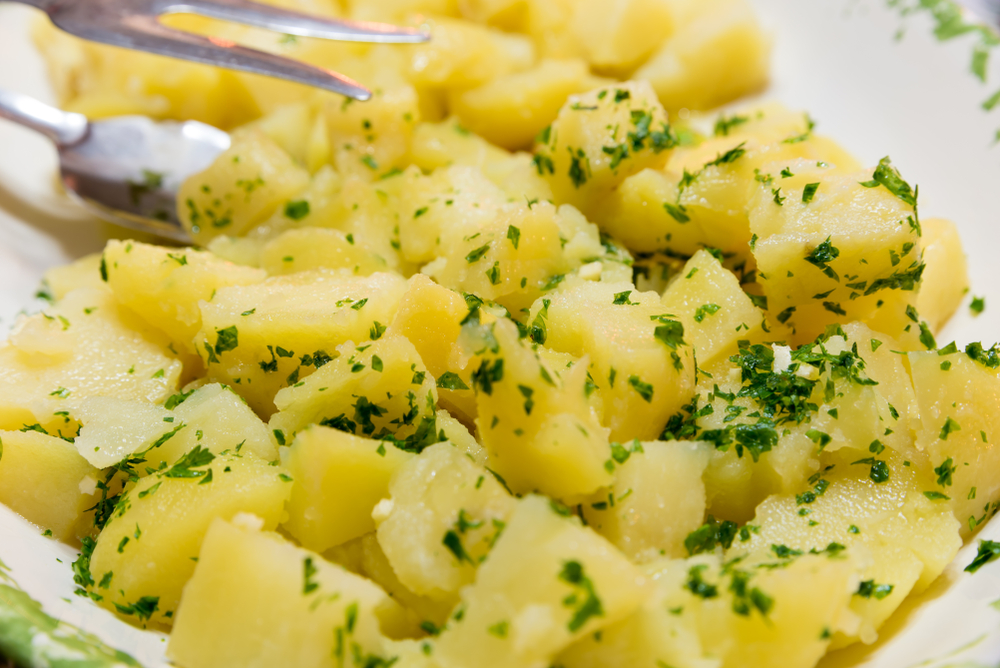 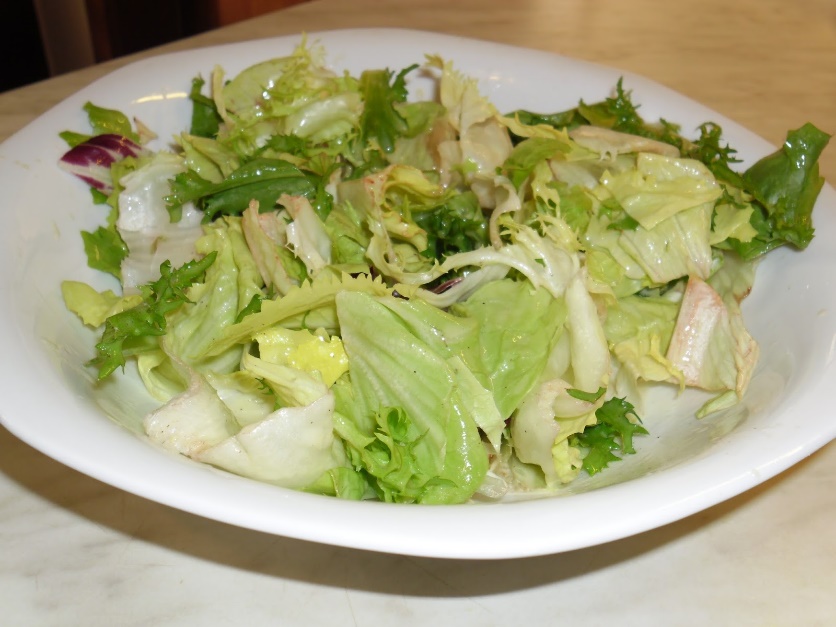 Oldd meg a szöveghez kapcsolódó feladatot!
https://learningapps.org/display?v=pc4uvi7g521
Lapozz vissza! Keresd meg a szövegben azokat a szavakat, amelyben van ly! Másold le őket a füzetedbe! Ugyanazt a szót nem kell kétszer leírni.
Ha ügyesen dolgoztál, ezeket a szavakat írtad le a füzetedbe!
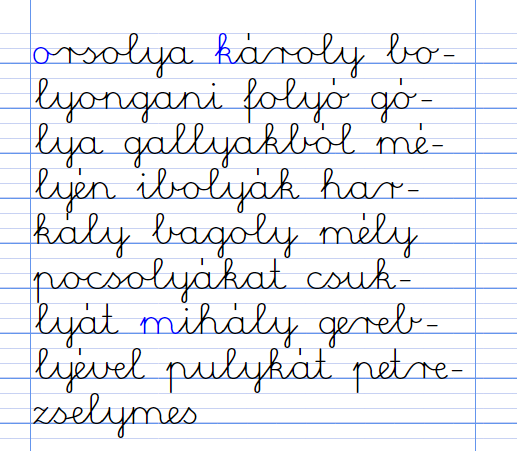 Vigyázz! Rengeteg dolgot j-vel írunk! Mutatok párat:
A hűtőbe tesszük:
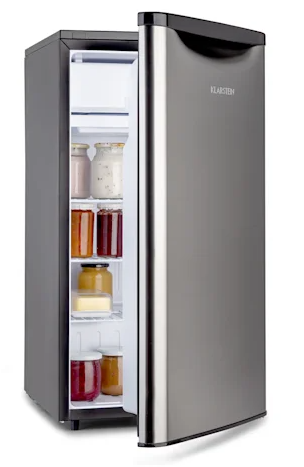 sajt
vaj
tej
joghurt
májkrém
tejföl
tejszín
tojás
haj
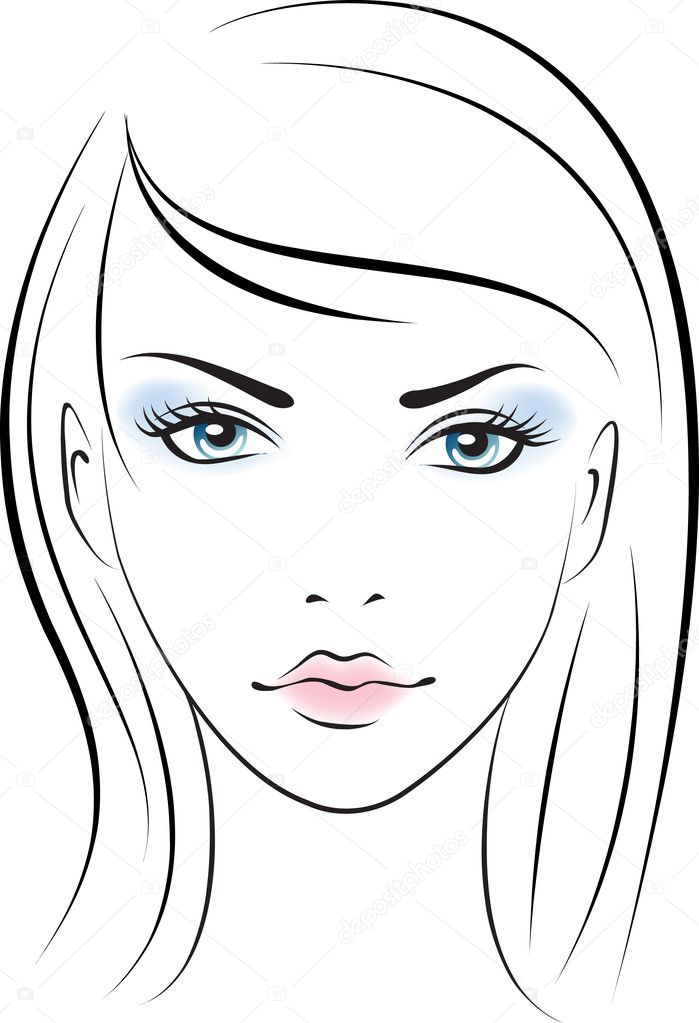 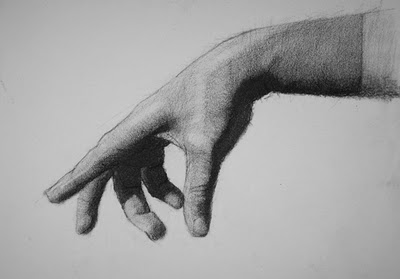 fej
ujjak
száj
állatok
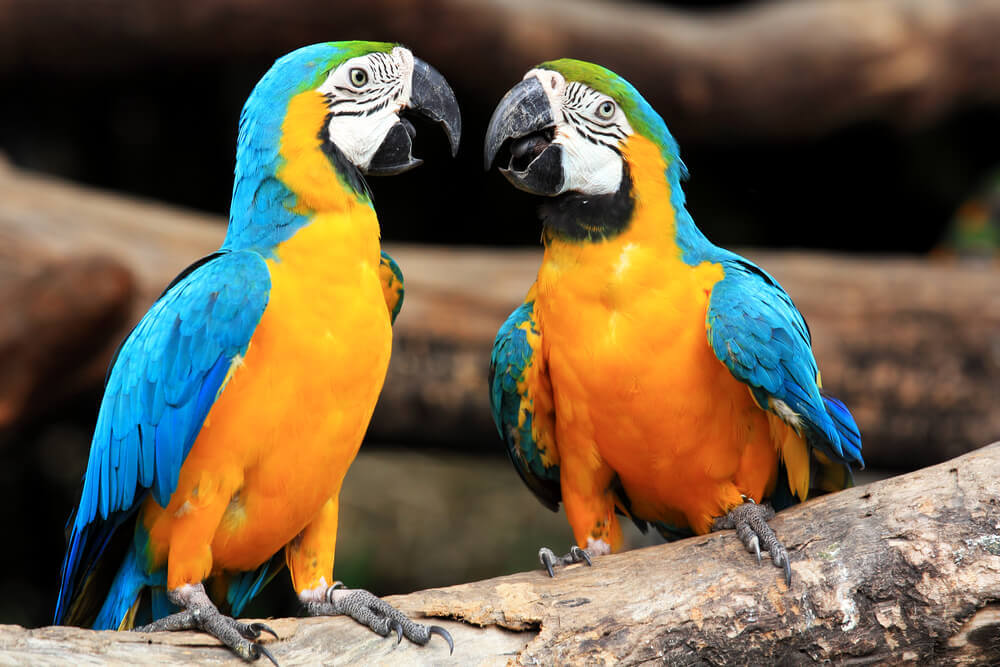 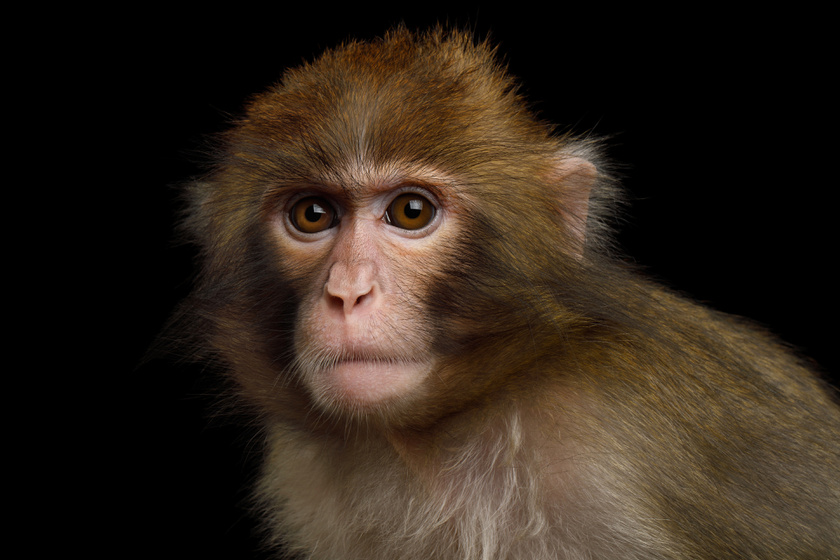 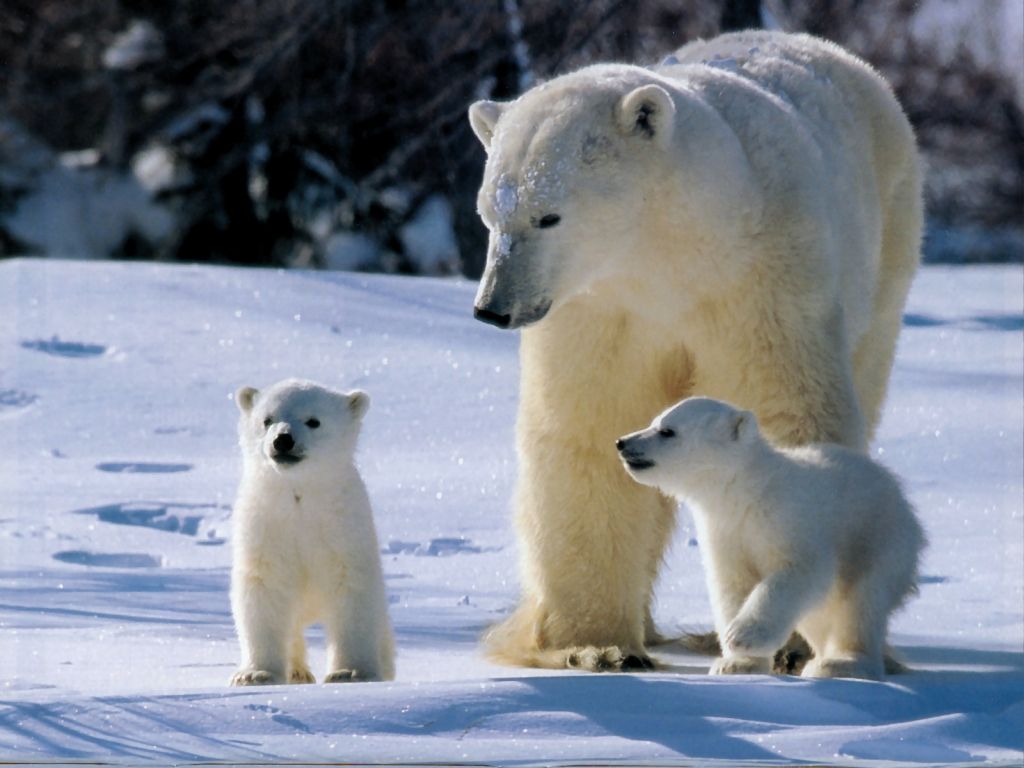 papagáj
majom
jegesmedve
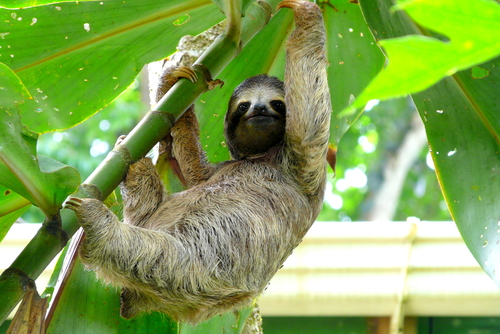 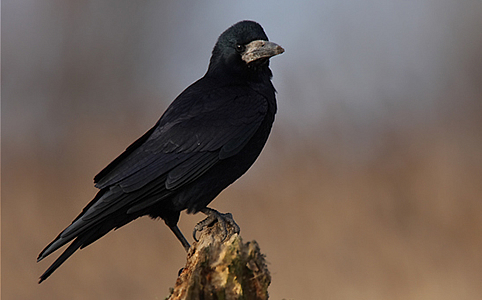 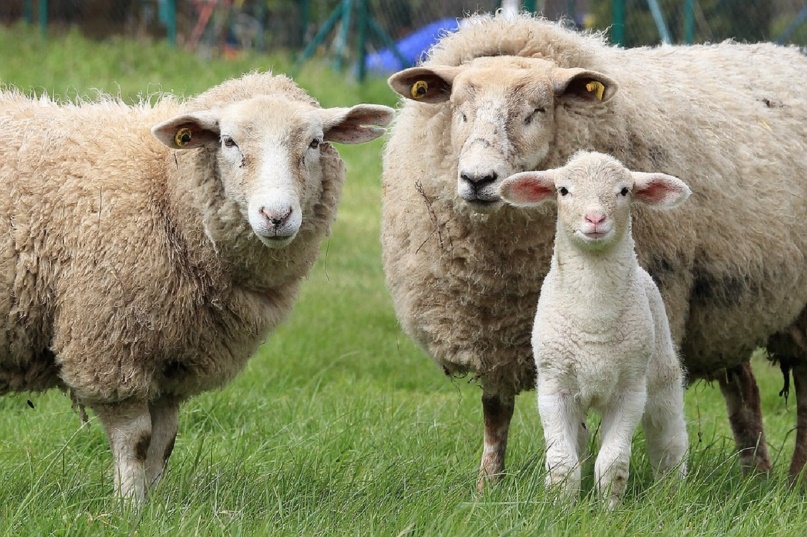 varjú
juh
lajhár
Csináld meg még ezt a feladatot!
https://learningapps.org/display?v=p42e0xktc21
Ma is sokat dolgoztatok! Remélem, sikerült jól megoldani a feladatokat!
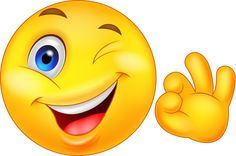 Bea néni